Entre magie et illusion
aVANT-PROPOS
Vous êtes dans une page exceptionnelle.
N’oubliez jamais. Même parti de rien, vous pouvez tout faire, tout créer. Surtout, ne vous laissez pas impressionner. Dans les sept milliards d’individus que compte la planète, vous pouvez étonner beaucoup de monde. La critique n’est pas la graine. 
Quel que soit le tour de magie, petit ou grand, bien ou mal fait, débutant ou expert, quand vous faîtes face à quelqu’un, c’est un événement positif.
Je n’ai jamais été perfectionniste. Simplement, les choses m’intéressaient. J’ai tenté ma chance.
Ce n’est pas toujours pour moi que j’ai entrepris dans ma vie.
J’ai écrit ce petit fascicule pour honorer tous les plaisirs que j’ai vécu devant le talent hors pairs de mon fil, un vrai magicien. Aujourd’hui, il entretient sa passion avec son propre fils, donc mon petit-fils.
Il y a des choses qui doivent rester. Tout cela c’est pour vous. Si vous êtes passionné, vous pouvez télécharger ce document gratuitement.
La magie, l’illusion, sont des thérapies. Au bout, vous verrez le sourire des autres et l’étonnement.
Ce document sera enrichi au fil du temps. Servez-vous. Gagnez du temps. Osez agir.
Richard SADA
Qu’est ce que la magie?
La Magie est une "science" basée sur l'étude des puissances de la Nature (astronomie, astrologie, mathématiques, géométrie, médecines, etc.) qui peut être éventuellement utilisée afin d'obtenir tel ou tel effet lors de longues cérémonies, nécessitant tout le savoir acquis (calcul des bons jours et des bonnes heures, des bons encens, de bonnes couleurs de bougies, des langues appropriées, des alphabets spécifiques aux entités invoquées et toutes les correspondances qui y sont associées, etc.).    
 La Magie (terme qui en lui-même sous-entend généralement la notion de Magie Cérémonielle) est donc un "art" basé sur les connaissances très profonde des forces de la nature qui ne peuvent être utilisées qu'une fois pleinement acquises. La Magie est souvent associée à la Kabbale ésotérique où elle puise ses racines, ainsi que dans l'Alchimie spirituelle (comme moyen de sublimation de l'être).  
   Ainsi, un Mage est un sage très instruit des secrets de la Nature et qui les expérimente ; un Magicien est un praticien habile qui utilise les Lois de la Nature ; un Magiste (terme contemporain) serait à la fois Mage (connaissance) et Magicien(pratique) ; et il existe encore de nombreuses autres dénominations.   
  A retenir que la Magie est une voie de prêtrise, qu'un Mage/Magiste s'apparente à un véritable "prêtre" dont la spiritualité est sa vocation, et non un loisir occasionnel. La Magie est son mode de vie quotidien et permanent, d'une grande rigueur même sur de nombreux plans (physique, émotionnel, mental, spirituel...). Tout comme n'importe quel représentant de toute autre religion (prêtre, pasteur, imam, etc.), c'est avant tout un homme (ou une femme, bien entendu) de Foi.
Qu’est ce que l’illusion?
Le besoin de se rattacher à nos impressions, nos sens ou nos sentiments rend difficile l’expérience de l’illusion : elle remet en cause notre perception de la réalité. Ainsi, l’illusion se présente comme une tromperie déstabilisante dont nous serions la victime bien involontaire (l’exemple de l’illusion d’optique est assez parlant). 
L’étymologie du terme rend compte d’ailleurs de ce dynamisme de l’illusion : illudere qui vient de ludere signifiant jouer.
 L ’illusion nous manipule ; il y a alors une force de l’illusion dont il faudra examiner la cause. Aussi, convient-il de cerner précisément la nature et l’origine de l’illusion. Car le langage courant confond trop facilement erreur, hallucination et illusion.
Quel est la différence entre la magie et l’illusion?
L’illusion, le mirage, l’hallucination et la chimère ont un autre point commun.Il y a là un impact sur l’esprit.On distingue une interprétation de ce que perçoivent les sens. Il y a encore l’idée de ne pas voir la réalité, et donc qu’il y ait toujours un secret, une donnée manquante.
La magie, enfin, est un principe à elle seule. Toute sorte de phénomènes inexplicables apparaissent. L’exemple le plus parlant en est la saga Harry Potter. Le sorcier avec sa baguette qui lance des éclairs colorés. Plus de secret, simplement un « C’est comme ça ».
Origine de la magie
50 000 avant J.C.
La magie est vieille comme le monde. Des récits attestent que, dès 50000 av. J-C., elle était  pratiquée par Les hommes des cavernes, sans doute dans le cadre des rites religieux.
Le premier témoignage écrit à propos d'un magicien se trouve dans un texte de l' Egypte ancienne  datant d'environ 2000 av J-C, le  papyrus de Westcar  il relate un exploit de Dedi de Dedsnefu, au cours duquel celui-ci trancha la tète d'un canard et d'un pélican avant de la leur restituer sans leur faire le moindre mal.
Au Moyen Age, il semble que la plupart des gens croyaient en la magie - toujours étroitement Liée à la religion   on lui attribuait un pouvoir guérisseur. L’ Église dénonçait toutefois ces pratiques et persécutait leurs auteurs; jusqu'au XVIIIè siècle,  nombreux furent ceux et celles qui, accusés de sorcellerie, moururent sur le bûcher.
Les premiers Européens à gagner leur vie en présentant des tours de magie furent les jongleurs du Moyen Age, artistes ambulants, avaleurs de sabres, cracheurs de feu, chanteurs et danseurs, ils exécutaient déjà probablement le fameux jeu des gobelets devant qui voulait parier avec eux. Peu à peu, le répertoire de l'illusionnisme moderne s'enrichit de prestations d'artistes au cours des fêtes locales et, à partir du XIXè siècle, sur les scènes de music-hall.
Aujourd'hui, longue est la  liste de noms d'artistes extraordinaires, tels John Henry Anderson (surnommé le Grand Magicien du Nord), David Devant, Robert Houdin (père de la magie moderne), Horace Coldin, Harry Houdini, Chung Lins Soo, Ching Lins Foo, le Grand Lafayette, Harry Bouton, le Craid Dante, paul Daniels et David Copperfield. Tous ont marqué de leur empreinte l'histoire de l'illusionnisme  en proposant de nouveaux concepts  et     numéros, en introduisant des présentations originales, ils ont élaboré l'univers varié et fascinant que constitue la magie moderne.
Origine de l’illusionisme
Aussi loin que nous puissions remonter nos investigations, la première trace écrite d'une manifestation magique remonterait (encore que ça reste très discutable) à l'Egypte ancienne. 
Rédigé à priori sous la XIIème dynastie, le Papyrus de Westcar fait état de différents contes de magiciens. Parmi eux, l'aventure abracadabrante de jeunes filles en barque avec le roi sur les eaux d'un lac. La cheftaine des rameuses, ayant laissé tomber à l'eau un bijou en forme de poisson, cesse de ramer et avec elle toute l'équipe.  A la demande du roi, un magicien sépare les eaux, retrouve le bijou et le rend à sa propriétaire (source Wikipédia). 
Mythe ou réalité ? Magie ou sorcellerie ? Un peu de tout ça certainement !
Plus tard, à l'époque d'Alexandre le Grand, on raconte qu'un mage du nom de Théodoros divertit les convives avec des gobelets et des dés à jouer ! Cette fois, on en est sûr, il s'agit bien de prestidigitation. Cependant, la magie, art ancestral, a toujours été perçue et "vendue" de deux façons : blanche ou noire. La magie blanche, inoffensive, était là pour divertir, trouver des remèdes. La magie noire, plus obscure par définition, avait d'autres objectifs.
Aussi, au Moyen Age, l'Eglise fait la chasse aux sorciers et aux sorcières. Les magiciens sont accusés d'hérésie, c'est à dire d'être contre l'Eglise. Ils sont systématiquement arrêtés puis brûlés vifs sur un bûcher. On estime que 50.000 magiciens ou sorciers sont morts de cette façon. Alors que certains n'étaient que des prestidigitateurs !
Les premiers objets magiques retrouvés intacts sont des vases grecs truqués datant du vie siècle av. J.-C.]L'un d'eux, conservé et exposé au musée du Louvre, comporte un siphon permettant de le vider et de le remplir à plusieurs reprises. Un autre vase conservé au musée Allard Piierson D’Amsterdam daté du IV siècle av. J.-C. permettait de verser à volonté deux liquides différents. Les écrits grecs et romains relatent leur intérêt pour les « faiseurs de prestiges ».
De la plus haute Antiquité à nos jours l’art de manipuler les objets, comme l’utilisation des marionnettes, et de prétendre que cette manipulation est le fruit d’un phénomène surnaturel, existe. On en trouve un témoignage remarquable, en ce qui concerne le II siècle de notre ère, chez  Lucien de samosate, qui, dans son Alexandron è pseudomantis, décrit et explique les pratiques et les tours de passe-passe d'Alexandre d'Abonotique.
La prestidigitation semble avoir eu ses maîtres en Italie.  Les pionniers restés en mémoire : Jonas, Androletti, Antonio Carlotti, puis l’un des fondateurs, Giuseppe Pinetti auquel son maître, le comte Edmond de Grisy, dit Torrini, devait tout, même s’il s’en vengea.
 En 1908, Harry Houdini publia également ses mémoires : grand collectionneur de magica, il retrace les débuts de cet art du spectacle et cite le Français « Monsieur Phillippe » (né Philippe Talon, 1802-1878), qui employait entre autres des automates dès 1841, sur les scènes de Paris et Londres, précédé de nombreuses célébrités d'alors tels que Haddock, Garnerin, Master Gyngell, Bologna, Henry, Schmidt, Rovère, Charles 
Pour faire face, les magiciens se produisent alors dans la rue et se font appeler "bateleurs". Cette fois, plus de doute, ils sont là pour amuser leurs contemporains. Au 19ème siècle, Jean-Eugène Robert-Houdin, horloger de profession et magicien par passion, va révolutionner l'art magique en 7 ans. 7 années durant lesquelles il redonnera ses lettres de noblesse à ce qu'on appelle déjà "La Reine des Arts". Fini la longue robe "merlinesque" et le chapeau pointu. Désormais, la magie se pratique en costume, dans les salons ou les théâtres.
En 1845, Robert-Houdin, toujours lui, ouvre d'ailleurs Le Théâtre des Soirées Fantastiques dans lequel il se produira durant de très nombreuses années avant de partir en tournée dans toute l'Europe.
Le 20ème siècle fait la part belle aux grandes illusions. Howard Thurston, pour ne citer que lui, présente La dame et le lion : durant ce numéro, un lion et une assistante changent de place dans une cage. La popularité de la magie est à son plus haut niveau ! Dans les années 70, la démesure est à son comble, notamment à Las Végas. Là -bas, deux magiciens du nom de Siegfried and Roy présentent un spectacle de méga-illusions au cours duquel ils font apparaître divers fauves. David Copperfield, lui, percera en France dans les années 90, après avoir fait disparaître la Statue de la Liberté...
Aujourd'hui, la mode est au close-up et au mentalisme. Dans cette dernière catégorie, l'illusionniste parvient à faire croire au spectateur qu'il est capable de lire dans ses pensées.
 
Le mentaliste le plus populaire actuellement est Derren Brown. Il est capable de deviner un mot pris au hasard dans un livre, mais aussi de "prédire l'avenir" ! Vous l'aurez compris, tout n'est que spectacle, mais c'est tellement bluffant...
Quelques grands noms
Nicolas Philippe Ledru 
Guisseppe  Pinetti 
Louis Courtois
Harry houdini
Cardini 
Eugène Burger
Garcimore 
Criss Angel 
David Copperfeild
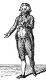 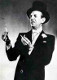 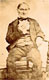 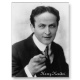 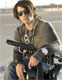 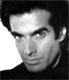 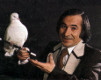 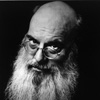 Illusion active, illusion passive
M. James Sully, l’éminent psychologue anglais fait, à propos des illusions des sens, une distinction qui présente une réelle valeur philosophique. On doit, pense-t-il, diviser les illusions des sens en deux catégories : les illusions actives et les illusions passives.
Les illusions passives sont générales : ce sont celles qui sont éprouvées dans les mêmes conditions par tous les individus ; elles sont inhérentes à notre organisation psychique, et nul n’y échappe : c’est une loi que nous voyons les objets droits, bien que leur image soit renversée sur la rétine ; c’est une loi que le bâton plongé dans l’eau nous paraît brisé.
De ces erreurs communes à tous il faut distinguer celles que M. James Sully appelle actives, indiquant par là qu’elles sont l’oeuvre de l’activité spontanée de notre esprit ; ces dernières restent individuelles, a moins qu’elles ne prennent la forme épidémique ; elles résultent de notre tempérament, de notre disposition d’esprit et de nos croyances. 
Ainsi, c’est par une illusion active que, lorsque nous attendons une personne sur la route, nous croyons la reconnaître dans le passant éloigné qui s’approche : c’est par la même illusion que le croyant voit le miracle qu’il appelle de toutes ses forces. Sans aller jusqu’à dire que tout ce qui appartient à l’illusion active présente une certaine gravité, il ne faut cependant pas oublier que ce sont les illusions de ce genre, et non les autres, qui sont proches parentes des hallucinations de la folie.
Incontestablement, les illusions de la prestidigitation font partie des illusions passives, et en quelque sorte normales, qui dominent toutes les personnes bien constituées ; l’analyse ultérieure confirmera cette affirmation, en montrant sur quel point précis porte l’erreur des sens.
 M. Max Dessoir a discuté la question a propos d’une expérience intéressante ; il suppose qu’un illusionniste prenne une orange, et, après l’avoir montrée, la jette en l’air assez haut, puis la reçoive dans la main ; il répète l’acte une fois, deux fois, et à la troisième fois, après avoir mis l’orange dans la gibecière sans que personne s’en doute, il fait le simulacre de la jeter.
. Dessoir a eu bien raison d’écarter cette interprétation peu judicieuse. Il faut, comme nous l’avons souvent dit nous-même, réserver le nom d’hallucination à une illusion qui ne trouve aucune explication dans les objets extérieurs ; c’est un désordre des sens, et non une erreur normale et régulière. Si les spectateurs croient voir l’orange, c’est qu’ils cèdent, comme nous l’expliquerons, à une feinte de l’escamoteur ; c’est aussi et surtout qu’ils se prêtent à l’illusion, sans s’appliquer à un examen qui, en détruisant l’apparence, détruirait aussi le plaisir.Il faut remarquer, et bien nettement, que la plupart des illusions qui naissent dans les séances de prestidigitation ont pour condition indispensable la complaisance du public. Le public ne va pas chez les prestidigitateurs pour percer à jour une expérience scientifique ; il ne demande qu’une chose : être trompé, c’est-à-dire éprouver cet étonnement, ce léger trouble des idées que provoque la vue d’un phénomène en contradiction avec les lois naturelles.
Pour que cet état mental particulier se produise, il faut se laisser aller, s’abandonner à l’illusion, et non s’appliquer à en saisir le mécanisme. Si par hasard on découvre un bout de la ficelle, on est obligé par sentiment de convenance de garder pour soi la découverte ; on ne peut songer à interpeller le prestidigitateur dans l’exercice de sa profession, ni prendre des précautions indispensables pour voir clair. Si le prestidigitateur met à un moment critique ses mains derrière le dos, on ne lui criera pas comme au renard de la fable : « Mais tournez-vous, de grâce ! »
La réserve des uns vient d’un sentiment de Discrétion ; celle des autres est faîte de timidité. Les illusionnistes le savent bien ; toutes les fois qu’ils ont absolument besoin de forcer une carte, ils s’adressent volontiers à une dame. Une dame est obligée a plus de réserve ; si elle aperçoit la supercherie, elle n’osera guère élever la voix et se faire remarquer, sa timidité la rend complice. 
Du reste, le prestidigitateur aurait plus d’un moyen de se rendre maître d’un public sceptique et récalcitrant. Quand il se transporte dans la salle, il fait la première partie d’un tour devant une personne, et la seconde partie un peu plus loin, devant une autre qui n’a encore rien vu. Il faudrait que le même témoin assistât au tour entier pour le comprendre. Ainsi, on fait marquer une pièce par une personne : c’est une personne éloignée qui doit la garder, et ne l’ayant pas vu marquer, ne s’aperçoit pas qu’elle a été changée.
 Quant aux spectateurs que l’on fait monter en scène pour surveiller de plus près une expérience, ils constituent un contrôle essentiellement illusoire. On a soin de les choisir parmi les figures naïves, quand ce ne sont pas des compères, le prestidigitateur leur montre seulement ce qu’il peut laisser voir sans inconvénient, et qu’on le sache ou non, le prestidigitateur n’accorde à ce témoin peu gênant que la liberté qu’il veut. Le témoin n’aurait pas le droit de se rendre compte de ce qui se passe sans la permission expresse de l’artiste.
Malgré les difficultés du contrôle, le public n’est jamais dupe que dans une certaine mesure des illusions qu’on lui présente, parce qu’il ne saurait oublier en aucun cas qu’il est dans un théâtre de prestidigitation. S’il n’arrive pas à découvrir le secret du tour, ce ne sera pas pour lui une raison de croire à un bouleversement des lois de la nature. S’il voit apparaître une muscade au bout des doigts de l’artiste sans avoir pu comprendre d’où elle sort, il n’aura pas un seul instant l’idée qu’une muscade peut sortir du bout des doigts. 
L’illusion n’existe, peut-on dire, que pour le sens de la vue ; la raison la contredit.
Lien géométrique scientifique et symbolique de l’illusion
Hors des paradoxes mathématiques  qui sont véritablement para-doxaux (c'est-à-dire qui vont contre l'opinion) mais énoncent des résultats démontrés, il existe en mathématique un art de l'illusion s'exprimant particulièrement par des figures géométriques et relevant de l'illusion visuelle. 
On peut énoncer pour exemples le paradoxe du carré manquant, le triangle de penrose  ou l’escalier de penrose célèbre notamment par son illustration faite par Escher.
La magie est une pratique fondée sur la croyance en l'existence d'êtres ou de pouvoirs surnaturels et de  lois naturelles occultes permettant d'agir sur le monde matériel par le biais de rituels spécifiques.
Dans de nombreuses cultures, les moyens mis en œuvre par la magie en tant que science occultes s’opposent aux religions établies ainsi qu'aux raisonnements scientifiques . Les évolutions de connaissances scientiphiques, qui donnent des explications aux phénomènes comme la foudre, les mouvements des planètes, ou les  réactions chimiques, se sont progressivement opposées à la croyance en la magie.
 
Le mot « magie » désigne tantôt une technique (les arts magiques), tantôt des procédés, des opérations, tantôt une action, un effet, mais cela n'est pas si gênant. Par exemple, la magie de Merlin concerne soit l'art magique (art occulte : Merlin connaît et pratique des procédés occultes pour produire des effets merveilleux), soit des procédés magiques (techniques occultes : Merlin utilise des formules secrètes), soit des effets magiques (puissances mystérieuses : Merlin rend invisible).
Escalier de EscherTriangle de penrose
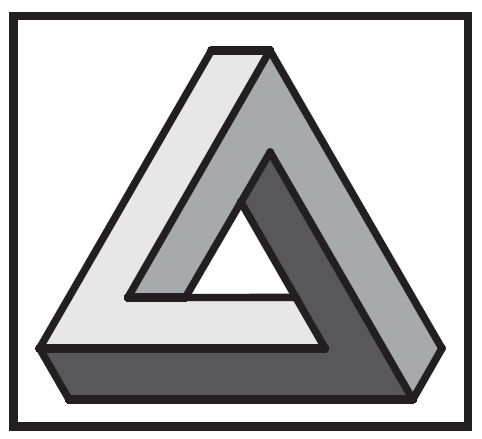 Définition du dictionnaire Hachette : « Science occulte qui permet d'obtenir des effets merveilleux à l'aide de moyens surnaturels. » L'idée de magie requiert d'admettre l'existence de forces surnaturelles et secrètes, contraindre les puissances du ciel ou de la nature, recourir à des moyens d'action qui ne sont ni religieux ni techniques mais occultes.
Mage, magicien, magiste y sont distingués.
Le mage est un sage, qui connaît les secrets de la nature (les rois mages).
Le magicien est un praticien, il réalise des merveilles ; dans les années 1760, on disait le  conte de saint Germain, car, soi-disant, il vivait depuis l'époque de Jésus, ne mangeait pas, créait des pierres précieuses, faisait disparaître les taches des diamants, transmutait les métaux en or…
Le magiste est un sage praticien, il est à la fois savant comme le mage et habile comme le magicien ; au xixe siècle, on considérait Helena Blavasky  Papus comme des magistes.
Le sorcier (en anglais sorcerer) cherche à faire du mal, par diverses techniques magiques. « La puissance du magicien est merveilleuse, celle du sorcier diabolique et infernale » 
Le mage noir (en anglais witch) nuirait par lui-même, du fait de sa présence ou de ses pouvoirs supposés maléfiques.
D'autres personnes font des « miracles », mais autrement. Le prestidigitateur et le fakir utilisent l'illusion ; le médium et le prodige ont un don ; le saint et le mystique comptent sur Dieu.
Facteurs pratiques de l'action magique.
La pratique de la magie repose sur la croyance que l’esprit humain est tout-puissant sur le monde qui l’entoure et qu’une pensée déterminée, bien orientée, bien concentrée, peut se concrétiser, influer sur les choses et les êtres.
Mais comment cette concrétisation de la pensée serait elle possible?
Selon les esprits matérialistes et la plupart des savants, il s’agit d’un phénomène physiquement impossible et dépourvu de fondement scientifique. Selon les magiciens, un pouvoir ou une force secrète servirait de truchement entre le monde mental et le plan de la réalité physique. La magie est, en effet, présentée par ses adeptes comme l’utilisation d’un pouvoir ou d’une force pour influencer une cible donnée (le praticien lui-même, une tierce personne, une collectivité, une chose).
Les adeptes de la magie occidentale contemporaine définissent ainsi le rôle des pratiques magiques : mettre en action cette fameuse force ou ce pouvoir pour influencer la destinée d’une cible. La connexion peut être facilitée par des accessoires, comme les encens ou des ingrédients.
D’après certaines théories magiques, l’opérateur doit établir une connexion psychique avec la cible de son action. Il doit ensuite imaginer cette cible dans la situation qu’il souhaite lui voir arriver. Tout cela s’effectue par concentration et visualisation mentale, mais les magiciens s’aident aussi de la parole alors appelée « incantation ». 
 
 Cependant, l’être humain ne peut rester concentré sur le même objet bien longtemps. Pour remédier à cela les magiciens utilisent un objet magique appelé « témoins ». Ce dernier, mis en scène dans un  rituel, a pour fonction de faciliter la connexion en question, en aidant le praticien à se concentrer sur sa cible d’une part et sur l’effet qu’il désire d'autre part. Il existe traditionnellement deux sortes de témoins : les témoins d’action (représentations de l’effet désiré, de la situation telle que l’on voudrait qu’elle soit) et les témoins-cibles (représentation de l’individu ou de la collectivité visée). Tous deux entrent dans les facteurs de base de l’action magique.
Glyphes  astrologiques. Un rituel magique peut inclure l'emploi d’un glyphe  particulier, déterminé en fonction de l'influence planétaire qui correspond au but poursuivi.
Les témoins d’action, qui ont donc pour fonction d’aider le magicien à se concentrer sur l’effet désiré, à s'immerger dans son désir, peuvent être des dessins, des  symboles (astrologiques…), de l’encens, des bougies d’une certaine couleur, des huiles… ayant des correspondances de type analogique, archétypal avec l'effet voulu.
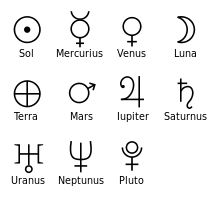 Les règles d’or d’un magicien
1- Ne jamais dévoiler ses secretsTout comme les médecins, les prestidigitateurs sont soumis au secret professionnel (« La règle du secret »). Par exemple, pour pouvoir adhérer à la Fédération Française des Artistes Prestidigitateurs,  il faut prêter le serment suivant :« Je jure en tant que membre de la FFAP d’observer fidèlement les règles de cette Association et de me soumettre à toutes décisions prises par le Conseil de l’Ordre.De ne divulguer aucun secret ni de les décrire dans des ouvrages ou des publications pouvant être lus par des profanes.De ne rien dire ou décrire de ce que je verrai ou entendrai aux réunions de la FFAP à moins d’une autorisation expresse du Conseil de l’Ordre.D’être loyal envers mes confrères et de pratiquer l’art de la Prestidigitation avec conscience et honneur. »Sa justification n'est pas la volonté de garder jalousement secrets des savoirs impénétrables, comme on pourrait le penser au premier abord, mais plutôt de conserver la part de rêve des spectateurs.Il ne faut pas oublier que sans le partage de ses secrets et de ses techniques, la magie s'étoufferait elle-même.2- Ne jamais jouer le même tour au même publics La quasi-totalité des tours de prestidigitations fonctionnent sur le suspense et l'étonnement : l'inattendu accentue l'effet. De ce fait, présenter une seconde fois un même tour enlève l'effet de surprise et donc le plaisir procuré aux spectateurs, qui peuvent même, en anticipant les gestes du magicien, deviner comment l'effet est obtenu, ce qui nuirait considérablement au tour... Si l'on vous demande de refaire un tour, vous avez plusieurs possibilités : enchaîner sur un tour « encore meilleur », refaire un tour similaire avec un final différent (donc inattendu), qui sera perçu par le public comme encore plus époustouflant, ou encore refaire exactement le même tour, mais en utilisant de nouvelles méthodes. Attention toutefois à bien maîtriser ces variantes.3- Ne pas annoncer ce que l’on va faireEgalement pour maintenir l'effet de surprise, il convient de ne jamais dire ce que vous allez faire, de ne pas présenter dans le détail l'effet qui va être produit.Par exemple, ce serait une erreur de dire « Je place la pièce en main gauche où elle va disparaître ! ». Préférer simplement « Je place la pièce en main gauche... » et montrez ensuite qu'elle a disparu. Parfois même, il vaut mieux ne rien dire du tout : la magie se basant principalement sur le sens de la vue, commenter tout ce qui est évident aux yeux des spectateurs est inutile et peut même nuire à la prestation.4- Maîtriser les routinesS'entraîner, toujours s'entraîner, pour parfaire un tour et envisager toutes les issues qui pourraient le compromettre. Si vous ne connaissez pas votre texte, si vous hésitez sur la manipulation à faire ou sur la suite du tour, tout est fichu... Maîtriser un tour permet aussi de maîtriser le stress au moment de la présentation : vous êtes plus détendu et, de fait, le public aussi.5 – Constituer un répertoire Chaque magicien a son propre répertoire de tours qui lui conviennent et correspondent à sa personnalité. Il n'est pas utile d'avoir des centaines de tours à son actif. Il est plus important d'en maîtriser parfaitement une dizaine, que d'en pratiquer beaucoup plus mais de manière moins parfaite.Cela nécessite donc de savoir faire le tri entre les numéros qui vous plaisent, qui auront un fort impact sur le public et que vous êtes en mesure de maîtriser aujourd'hui, et les tours qui vous semblent moins intéressants. Si vous débutez, n'hésitez pas à supprimer pour le moment les tours qui vous paraissent trop difficiles : vous les incorporerez plus tard, lorsque vous maîtriserez parfaitement vos premiers tours de magie.A la longue, votre répertoire s'enrichissant, vous pourrez mettre aux oubliettes les tours que vous aimez le moins, ou qui ont eu le moins d'impact sur le public.A l'inverse, ressortir un ancien tour moyen peut s'avérer très étonnant : vous avez évolué et pouvez peut-être le faire évoluer aujourd'hui en un véritable miracle.
6 – Faire attention à ses accessoiresVeillez toujours à présenter des accessoires propres et soigneusement choisis. Ainsi, ne pas hésiter à renouveler régulièrement ses paquets de cartes, par exemple. Nettoyer de temps en temps ses pièces permet de garder leur éclat et améliore l'aspect visuel de leur manipulation. Enfin, évidemment, veillez à avoir les mains propres lorsque vous présentez un tour.7 – Respecter son publicPrésenter un tour de magie, ce n'est pas montrer que l'on sait faire quelque chose que le public ne peut pas reproduire. C'est plutôt présenter une expérience qui semble impossible et qui, pourtant, est en train de se réaliser, comme par magie.Cette différence de pensée est fondamentale. Elle passe avant toute chose par le respect de son public : ne pas humilier le volontaire venu sur scène participer au tour, ne pas faire de mauvais jeu de mot, mettre en valeur les effets et les tours présentés plutôt que soi-même,...C'est aussi cela qui fait la différence entre un prestidigitateur qui ne fait que démontrer sa dextérité et un artiste qui distribue du rêve.8 – S’adapter au publicIl peut sembler évident que l'on ne présentera pas les mêmes tours à des enfants qu'à une assemblée d'adultes. Il faudra donc veiller à ce que le spectacle soit adapté aux personnes présentes, mais aussi à l'ambiance générale de la situation. Par exemple : un soir d'Halloween, préférez des tours à l'ambiance glauque voire inquiétante ; pour Noël, accentuez le côté magique ; pour un anniversaire, n'hésitez pas à développer l'humour dans vos présentations.Cela passe aussi par le choix de tous les petits détails qui passeront inaperçus mais qui auront leur importance : les accessoires utilisés, la tenue vestimentaires, etc.9 – Agir au bon momentQuelque soit la situation, il y a toujours un bon et un mauvais moment pour présenter un tour de magie. Au cours d'un dîner, par exemple, il faudra veiller à disposer de suffisamment de temps avant le prochain plat pour ne gâcher ni le repas, ni le final du numéro.De la même manière, ajoutez à votre répertoire quelques tours impromptus : il serait dommage que quelqu'un vous demande un tour et que vous n'ayez rien à présenter...10 – S’arrêter a tempsComme on le dit pour beaucoup d'autres choses : « Trop de magie tue la magie ». Il faut savoir s'arrêter avant de lasser son public.Il est également important de terminer sa prestation par un numéro simple mais particulièrement bluffant. Savoir laisser le public sur sa faim est difficile, mais très important : c'est ce qui fait qu'on aura envie de vous revoir à l'oeuvre, la prochaine fois.
Championnat de France de magie
De nouveaux talents s'affrontent devant un jury professionnel composé de personnalités renommées du monde de la magie et du spectacle. 
 
Ce grand concours a pour but de révéler au public la nouvelle génération de magiciens. Chaque année, des numéros très éclectique, avec de la manipulation, de la magie générale, de la grande illusion ou encore du «quick change». 
 
Le Championnat de France de Magie 2017 organisé par Méga-Magie, en partenariat avec Paris Première, aura lieu le dimanche 26 mars 2017 à 17h00 au théâtre André Malraux de Rueil-Malmaison. Pour plus d’info tapez « concours de magie » sur internet et entrez sur le site de la fédération française de prestidigitations.
Salaire d’un magicien
Adhérer à la FFAP (Fédération Française des Prestidigitateurs)
Si vous souhaitez devenir magicien, vous pouvez vous rapprocher de la FFAP qui disppose de clubs de magie affiliés dans les principales grandes villes. Vous pourrez ainsi rencontrer d’autres magiciens et échanger vos trucs et astuces. Attention cependant, pour devenir magicien il ne suffit pas de connaître quelques tours de magie, il faut aussi s’intéresser un minimum à la culture de la magie, par exemple, il faut connaître le nom et le parcours de grands magiciens.
La loi de l’offre et de la demande
Chaque année, on assiste à de nouveaux magiciens professionnels, cette nouvelle vague vient s’ajouter à l’offre de magiciens qui existent déjà sur le marché. Malheureusement la demande augmente que légèrement avec la croissance démographique.
Par ailleurs, il y’ a des facteurs économiques qui font que les entreprises et les particuliers ont un budget revenu à la baisse pour la partie « animation » de leur événement. C’est le cas pour une entreprise qui organise un goûter de noël ou encore un couple qui organise leur mariage. La magie a toujours était une animation chère par rapport aux autres animations. Aujourd’hui, il est facile d’apprendre la magie, les boutiques de magie sont nombreuses et on trouve de nombreuses ressources sur Internet, ce qui n’était pas le cas avant.
Si vous vous sentez prêt, vous pouvez tenter votre chance lors de concours régionaux, nationaux, européens, voir mondiaux. Votre numéro présenté doit être unique et original. Si vous remportez un prix, vous gagnerez en notoriété et en crédibilité.
Quel statut adopter en tant que magicien pro ?
Le statut officiel pour exercer en tant que magicien professionnel est le statut d’intermittent du spectacle. Vous devez exercer un nombre de cachets minimum afin de pouvoir y être éligible. Vous pouvez également opter pour la création d’une SARL mais ce n’est pas forcément adapté, car les charges sont élevés, et vous allez devoir payer un comptable.
Pour ce qui est du statut d’auto entrepreneur pour les magiciens, le statut a été adopté par de nombreux magiciens semi-professionnels. Cependant, il serait interdit d’être auto entrepreneur en tant que magicien mais jusqu’à présent l’état le tolère. Si vous avez moins de 25 ans ou si vous êtes au chômage, vous pouvez demander l’accréditation de l’ACCRE, vous bénéficiez alors d’une réduction de charges sur le chiffre d’affaires généré.
Son et lumière spectacle pour enfant
Un bon spectacle de magie pour enfants doit être singulier, ce qui veut dire qu'il faut présenter des numéros de magie personnels et originaux (on ne se lasse pas de le répéter.) Il faut donc savoir faire preuve de créativité, d'ingéniosité et connaître le public est un atout. Il est donc essentiel de se renseigner sur ce que font les professionnels avant de se lancer soi-même et surtout ne pas imiter un magicien connu ou dans la tendance du moment. Un spectacle de magie pour enfants doit comporter des effets de magie variés qui sont susceptibles de passionner le jeune public (apparitions, transformations, disparitions, transpositions, etc.) La durée d'un spectacle pour les enfants ne doit guère dépasser une heure. On voit parfois des spectacles qui traînent en longueur. Il vaut mieux laisser le public sur sa fin que d'en faire trop. Il est important de commencer par un effet de magie qui va marquer les esprits, de même, le dernier numéro doit être très enlevé. En magie pour enfants, nous conseillons de privilégier un scénario dans lequel la magie se réalise tout en racontant une histoire (un peu sous la forme d'un conte pour enfants.) Il ne faut pas croire que du jour au lendemain, on peut monter un spectacle de magie et le présenter au public. Parfois des années d'expérimentations sont utiles pour perfectionner les tours de magie et leur impact sur les spectateurs. Il est très important de donner un titre à chaque numéro de magie. Par exemple, si vous faites apparaître un lapin dans un chapeau vous pouvez intituler ce numéro : « Le lapin dans le chapeau du magicien. » Nous conseillons de ne pas mélanger magie et sculptures de ballons dans un temps de spectacle scénique. Soit on fait la magie, soit on modèle des ballons. Enfin, nous terminons par un souhait, Magie-prod.com invite les collègues et confrères a davantage de transparence. N'hésitez pas à communiquer le contenu de votre spectacle, c'est comme cela que l'on se confronte aux autres et que l'on gagne en qualité.
La magie est magique
nous aimons nous replonger dans la magie. 
Ça nous fascine de ne pas comprendre l’illusion qui se déroule sous nos yeux. On aime l’illusion parce que d’abord, ça nous rappelle une certaine époque de notre prime jeunesse et, secundo, parce que l’on voudrait trouver le truc qui se cache derrière.
En gros, la curiosité nous mène en bateau. On veut savoir ! Alors autant quand on est jeune c’est fabuleux et ça nous fait briller les yeux, autant quand on devient plus grand on a envie d’en faire afin de se faire briller extérieurement même si cela se fait à l’abri des yeux de tous en fréquentant des clans ou ordres ésotériques planqués.
Hé oui, la magie et les rites conséquents se font toujours en secret quand c’est sérieux, quand ça concerne l’accès à du pouvoir qui permettra alors de faire de la magie extérieure afin d’embobiner justement les moutons en quête de rêveries d’enfance…